«Мэри Поппинс, до свидания».
Приготовил Юрзин Артем 5 б кл
1983г режиссером Леонидом  Квинихидзе, был снят  художественный фильм в двух сериях («Леди Совершенство», «Неделя кончается в среду»). По мотивам произведения Памелы Трэверс.
В главных ролях снялись:
Наталья Андрейченко — Мэри Поппинс (поёт Татьяна Воронина)Альберт Филозов — мистер БэнксЛариса Удовиченко — миссис БэнксФилипп Рукавишников — МайклАнна Плисецкая — ДжейнЛембит Ульфсак — Робертсон (поёт Павел Смеян)Олег Табаков — мисс ЭндрюИрина Скобцева — миссис ЛаркЗиновий Гердт — адмирал БумСемён Соколовский — Мистер Уилкинс, Пожилой Джентльмен
Эту волшебную музыкальную сказку для всей семьи по мотивам произведения Памелы Трэверс создал режиссёр Леонид Квинихидзе. Добрый, незатейливый сюжет, прекрасные актёры, трогательные песни и потрясающая музыка заставили влюбиться в эту замечательную картину всех без исключения. В саундтреке к фильму «Мэри Поппинс, до свидания!» – несколько песен, которые стали настоящими народными хитами. Это и весёлые вокально-танцевальные сценки в духе мюзикла – «Леди Совершенство», «33 коровы», и мелодичные композиции с глубоким смыслом, под которые можно немного погрустить, – «Ветер перемен», «Цветные сны».
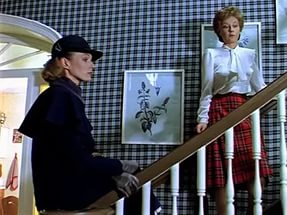 …
Нужен был звонкий мелодичный голос. Такой оказался у Татьяны Ворониной, выпускницы джазового отделения эстрадного училища - супруги Владимира Воронина, барабанщика группы «СВ» (ранее называвшейся «Воскресение»). Эта группа записывала музыку для фильма. На одной из репетиций гитарист предложил Максиму Дунаевскому прослушать песни в исполнении Татьяны, пришедшей навестить мужа. «Я согласилась сразу же, настолько волшебной показалась мне музыка», — вспоминает Воронина, которой на тот момент было 24 года.
Правда, было одно «но»: голос Андрейченко абсолютно не соответствовал уже записанным песням в исполнении Ворониной. Искать новую исполнительницу и перезаписывать музыку было поздно. Однако актриса пообещала: она будет работать над голосом, чтобы изменить свой низкий на более высокий и соответствовать воронинскому. И обещание выполнила, так что съемки начались без задержек…